Souborný katalog ČR a Městská knihovna Jaroměř
Marta Valešová
28. 11. 2014
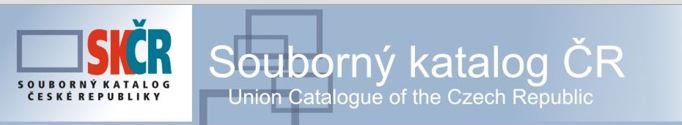 Marta Valešová
28.11.2014
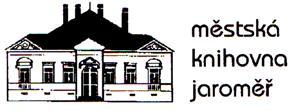 SK ČR - adresa
http://www.caslin.cz  (Souborný katalog ČR)

http://aleph.nkp.cz  (Katalogy a databáze 
	Národní knihovny ČR)

http://skc.nkp.cz  (Vyhledávání v SK ČR)
SK ČR – Základní informace
elektronický katalog, který soustřeďuje ve své bázi údaje o dokumentech ve fondech spolupracujících českých knihoven a institucí (muzea, galerie, univerzity atd.)
elektronicky dostupný od roku 1995 obsahuje cca 5,8 mil. záznamů (monografie české i zahraniční, speciální dokumenty a seriály) z 384 knihoven
cílem je snadný a bezbariérový přístup k informacím uloženým v českých knihovnách (informačních institucích) z jednoho místa
kompatibilnost s různými knihovnickými programy 
příjem záznamů ve formátu MARC21 i UNIMARC
příjem záznamů zpracovaných dle pravidel AACR2
	 (od 1. 4. 2015 RDA)
SK ČR  - Služby
informace o dokumentu (autor, název, vydání, strany)
informace o knihovnách vlastnících dokument (sigla)
dostupnost dokumentu (přístup do lokálního katalogu)
informace o knihovně (adresa, telefonní číslo, e-mail)
MVS (formulář objednávky přímo přes SK ČR)
stahování a sdílení dokumentů pro katalogizaci
aktualizace záznamů (opravy, odpisy, přípisy)
statistika požadavků MVS
SK ČR – Seznam bází
SK ČR - Celá báze     
 nabízí celkem 5 624 986 titulů českých i zahraničních tištěných monografií, speciálních druhů dokumentů a seriálů,  které jsou shromážděny ve fondu přispívajících institucí (k 13. 03. 2014)
SKCM -  Monografie a speciální dokumenty   
 nabízí celkem 5 466 474 titulů českých i zahraničních tištěných monografií a speciálních druhů dokumentů, které jsou shromážděny ve fondu přispívajících institucí (knihy - odborná a naučná literatura, beletrie, sborníky, regionální literatura a speciální dokumenty - hudebniny, mapy, zvukové dokumenty)
SKCP - Seriály    
 nabízí celkem 158 507 titulů českých i zahraničních seriálů (periodika), které jsou shromážděny ve fondu přispívajících institucí (asi 350). Nejstarší zaznamenaný časopis vyšel v roce 1527
SKCRP - Staré tisky   
 nabízí celkem 151 684 titulů českých i zahraničních starých tisků, které jsou shromážděny ve fondu přispívajících institucí
Adresář knihoven a informačních institucí v ČR   
 Obsahuje základní informace (včetně kontaktů URL) o 3000 knihovnách a informačních institucích na území ČR, z nichž cca 2000 vyvíjí aktivní činnost
Využívání SK ČR k 25.11.2013
MVS objednávek odeslaných z prostředí SK ČR – 7 931

Počet použití linků do lokálních katalogů knihoven – 478 654

Celkový počet „návštěvníků“ SK ČR – 498 052
SK ČR z pohledu připívající knihovny - Městské knihovny Jaroměř
Jaroměř – cca 12 700 obyvatel

Fond knihovny  – cca 106 000 jednotek

Roční přírůstek – cca 5 000 jednotek
Městská Knihovna Jaroměř – špetka historie
3. 11. 1995		automatizovaný knihovní systém Lanius 			(formát UNIMARC)

Od r. 1996		retrokatalogizace = zpětná katalogizace 			(naplnění databáze knihovním fondem)

Od r. 1998		Internet zaveden do knihovny (veřejný)

Březen 2000	povodeň v Jaroměři (foto)
Rok 2000 - knihovna před rekonstrukcí
Rok 2001 – knihovna po rekonstrukci
Městská knihovna Jaroměř – špetka historie
Od r. 2000		automatizovaný knihovní systém 
				na dětském oddělení
Od r. 2001		automatizovaný knihovní systém 
				na dospělém 	oddělení
Od r. 2006		program CLAVIUS (formát UNIMARC)
				problémy s převodem
r. 2007		revize – odhalení a odstraňování 				chyb s převodem programu
jaro 2008		školení o SK ČR v knihovně v Náchodě
podzim 2008	rozhodnutí o zapojení do SK ČR
Přínos pro knihovnu
Zapojení do centrálního portálu

Zviditelnění knihovny i fondu

Přístupnost v celostátním měřítku

Úroveň katalogizace

Podmínka pro získávání grantů
A tak to začalo …
Kontaktování
Dohodnutí podmínek a pravidel přispívání
Předání informací o knihovně (sigla, kontaktní osoba, adresa, e-mail…)
Technické zajištění přístupu – instalace ftp serveru (připojení do NKP – propojení obou databází a lokálního přístupu k titulům)
A tak to začalo …
Vzorek – 50 zpracovaných záznamů 
Jméno souboru = nag502wg.uis_081212 
Odeslat k analýze kvality
Kvalitativní váha – přidělena po vyhodnocení analýzy 
Naše zařazení - skupina B - váha 8 z 10
Smlouva o spolupráci na Souborném katalogu ČR (http://www.caslin.cz/spoluprace/smlouva-o-spolupraci-na-soubornem-katalogu-cr/)
A tak to začalo …
Protokol o zahájení spolupráce se Souborným katalogem ČR – stanovuje podmínky :

Čím přispívat – monografie, seriály, speciál. druhy  dokumentů
Jak přispívat – elektronicky – odesílání souborů
Technické parametry – linkování do lokálního katalogu bude vázáno na identifikační číslo záznamu
Formát – UNIMARC – ISO 2709 (označení uis)
Kódování češtiny – CP-1250 (+GIZMO) (označení wg)
Periodicita – frekvence dodávání dat (1x za 1měsíc)
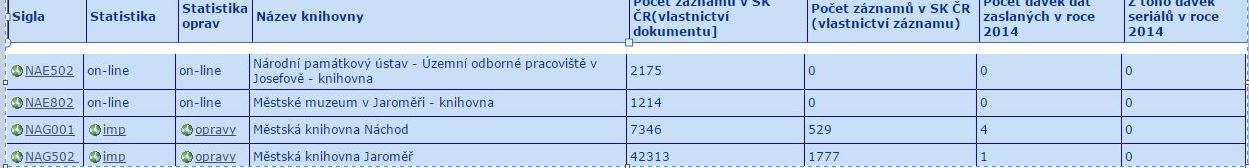 Statistika importů z knihoven našeho okresu
Základní informace a statistické údaje o zpracování jednotlivých dávek jsou přepisovány do souboru „Statistiky importů“ 
na adrese - http://www.caslin.cz/pro-uzivatele/spolupracujici-knihovny/seznam-zasilajicich-knihoven/
Přehled importovaných souborůhttp://aleph.nkp.cz/web/skc/2008/nag502/nag502.htm
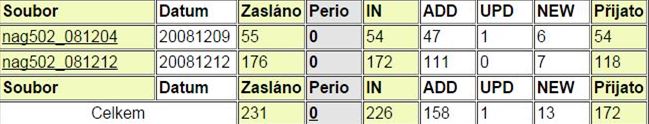 Vysvětlivky k importům
Kdy byl importován (v názvu souboru)
Kolik obsahoval záznamů (Zasláno)
Kolik z nich bylo periodik (Perio)
Kolik záznamů program zpracoval (IN)
Kolik záznamů připsáno k jiných záznamům (ADD)
Kolik záznamů přepsalo jiné záznamy (UPD)
Kolik záznamů bylo originálních (NEW)
Kolik záznamů bylo přijato (Přijato)
Detaily o přijatých a nepřijatých záznamech rok 2008http://aleph.nkp.cz/web/skc/2008/nag502/nag502d.htm#nag502_081204
Detailní údaje o přijatých a nepřijatých záznamech rok 2014 http://aleph.nkp.cz/web/skc/nag502/nag502d.htm#nag502_140714
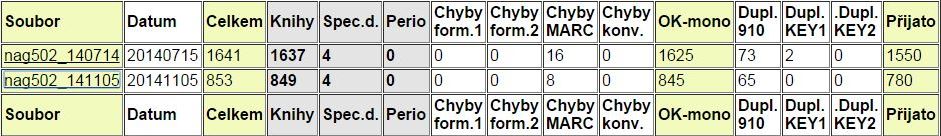 Výsledky a seznam vadných záznamů http://aleph.nkp.cz/web/skc/nag502/nag502_141105_m_err.htm
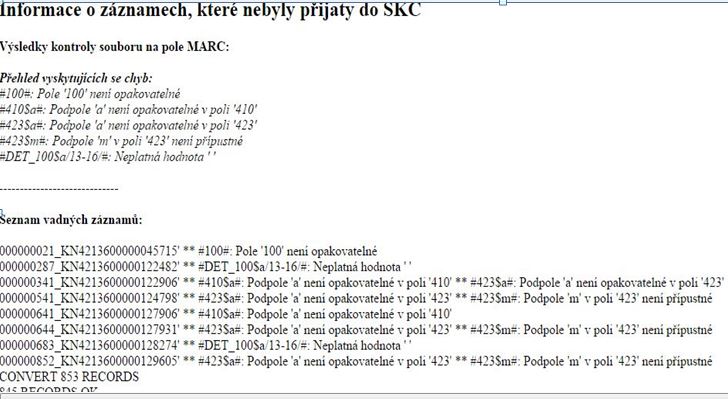 Opravy importovaných vadných záznamů
Vyhledat záznam ve své databázi dle čísla záznamu (ukládáno do pole 001)

Dohledat chybu a identifikovat jí (v případě UNIMARCU jí vyhledat v MARCU21) 

Záznam opravit (pokud je to možné, např. chyba v autoritách nejde) 

Záznam označit pro další export nebo ho v SK ČR připsat k existujícímu záznamu
Výhody importování  a kontroly
Odhalení chyby ve vlastní katalogizaci – náprava více záznamů (např. dotisky, edice x řady)

Postupné zvyšování kvality a úrovně katalogizace

Profesní růst a neustávající učení 

Odkrývání souvislostí 

Řada knihoven se do spolupráce nezapojuje nebo nepošle své retro fondy, aby se neukázala kvalita jejich katalogizace
A tak to pokračovalo …
Počet nepřijatých záznamů ukázal špatnou kvalitu katalogizace
SK ČR uspořádal školení AACR2 pro své knihovny (červen 2009)
Každé ze zúčastněných knihoven udělal podrobnou analýzu vybraného vzorku záznamů

„Kvalita katalogizace v této knihovně bohužel ne příliš uspokojivá“    
Analýza vybraného vzorku záznamů
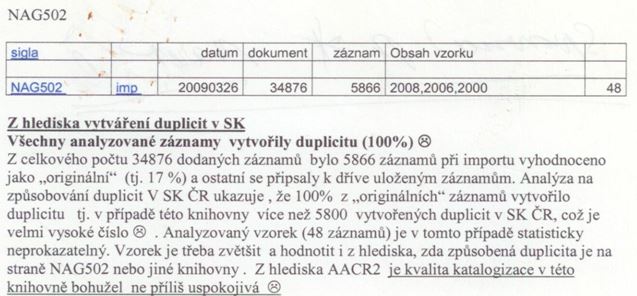 Důvody duplicit  v SK ČR
Odlišné zpracování názvových údajů		19
Odlišné zpracování údaje o roku vydání		14
Odlišné zpracování údajů o rozsahu			12
Odlišné zpracování hlavního záhlaví			1
Odlišné ISBN						3
Jedná se o dotisk					1
A co to přineslo …
Naučit se konverzi MARC21/UNIMARC (zjištění chyb)
Naučit se katalogizaci dle pravidel AACR2 (Nádvorník, M. – Pravidla jmenného katalogu)
Vygenerování našich záznamů tvořících v SK ČR duplicitu a navrácení ke kontrole a opravě
Odeslání opravených záznamů zpět do SK ČR
Odhalení dalších chyb z retrokatalogizace 
„Slaďování“ záznamů a titulů
„Slaďování“ slovníků našich autorit
Odpisy v knihovně = odpisy v SK ČR
Na konec „ždibec“ statistiky
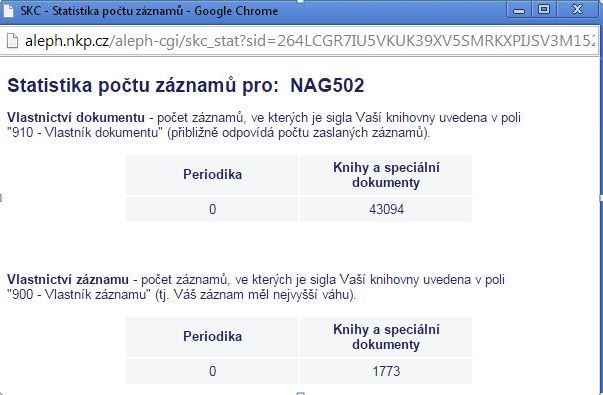 Výhody spolupráce
Pravdivost a aktuálnost záznamů

MVS objednávky přímo z SK ČR

Sdílení záznamů

Věčné zdokonalování 

Součást přátelského celku SK ČR

Aktuální informace o katalogizaci
Přispívání přes formulář (připisování sigly k záznamům)
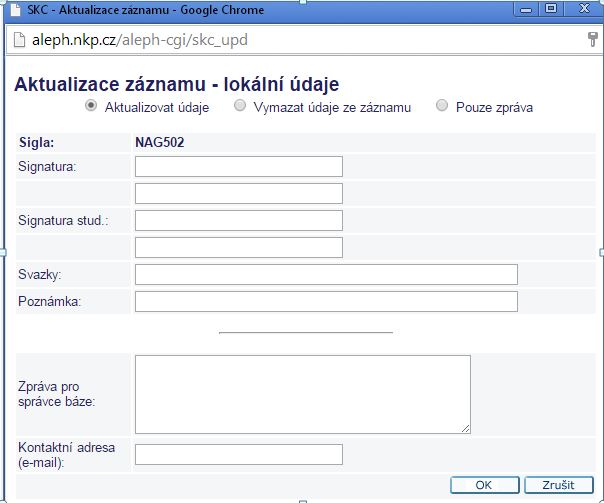 Hnízdo katalogizátora(tady vše začíná a končí)
Katalogizace je nekončící dobrodružství, kdy v honbě za dokonalostí a správností zjistíte,	že jste člověk stále chybující 	Vaše nejlepší úmysly a vědomosti zvednou Vaše sebevědomí, ale vždy se najde někdo, kdo Vám dokáže, že jste hlupák Chceme-li plavat na jedné lodi, musíme to umět 
Jaké si to udělám, takové to mám (a se mnou i všichni ostatní)
Děkuji za Váš čas i pozornost